Semantisatieverhaal:
Wij hadden altijd een prachtige boomhut in de tuin. Mijn vader heeft deze gemaakt. Helemaal zelfstandig. Hij maakte het zonder hulp. Tot groot vermaak van mijn kinderen. Het vermaak betekent het plezier. Mijn kinderen hebben er veel plezier van. Weet je nog, die storm 2 maanden geleden? We hebben toen de boomhut goed in de gaten gehouden. We hebben er op gelet. Door de storm zwiepte de boom met de boomhut heen en weer. We vermeden de tuin, we bleven uit de buurt van de tuin, en bleven binnen, en we hoopten dat de boom zou blijven staan. Het was echt een hele dikke stevige boom. Desondanks viel de boom tóch om. Ondanks dat de boom zo dik en stevig was, viel hij toch om. Hij viel dwars op de oprit. De oprit was daardoor niet meer begaanbaar. Begaanbaar betekent dat er op gelopen of gereden kan worden. En dat kon niet meer. De oprit was niet meer begaanbaar. Hij was onbegaanbaar geworden. En de hut, het object, het voorwerp, in de boom… was helemaal stuk! Het was meer een ruïne dan een boomhut. Een ruïne is het overblijfsel van een verwoest gebouw. Ik heb het werk van mijn vader overgenomen, ik ben de taak gaan doen, en probeer nu de boomhut te herstellen en in een andere boom te maken. Dat kost wel veel geld. De schade aan de storm heeft me een héééleboel geld gekost. Een fortuin! Een fortuin betekent een grote hoeveelheid geld. Heeft iemand ook een boomhut in de tuin?
A
[Speaker Notes: De ruïne: het overblijfsel van een verwoest gebouw
In de gaten houden : letten op
Het object: het voorwerp
Het fortuin: de grote hoeveelheid geld
Desondanks: toch, ondanks dat
Begaanbaar: er kan op gelopen of gereden worden
Vermijden: uit de buurt blijven van, ontwijken
Zelfstandig: zonder hulp, onafhankelijk
Het werk overnemen van: de taak gaan doen van
Het vermaak: het plezier]
Gerarda Das
Marjan ter Harmsel
Mandy Routledge
Francis Vrielink
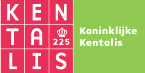 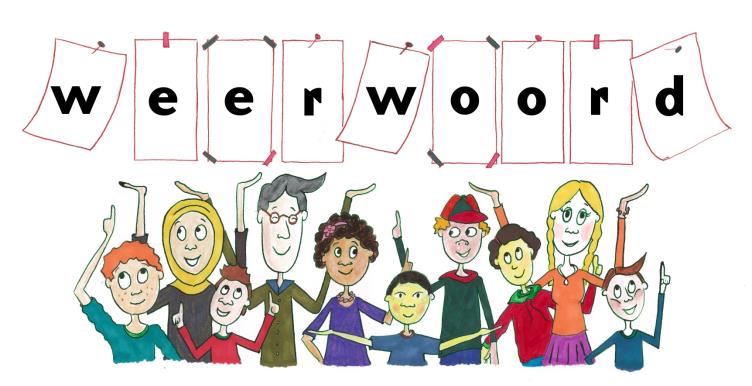 Week 14 – 5 april 2022
Niveau A
zelfstandig
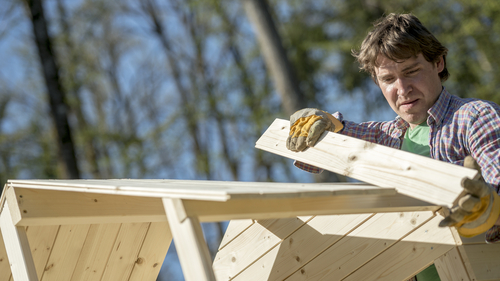 het vermaak
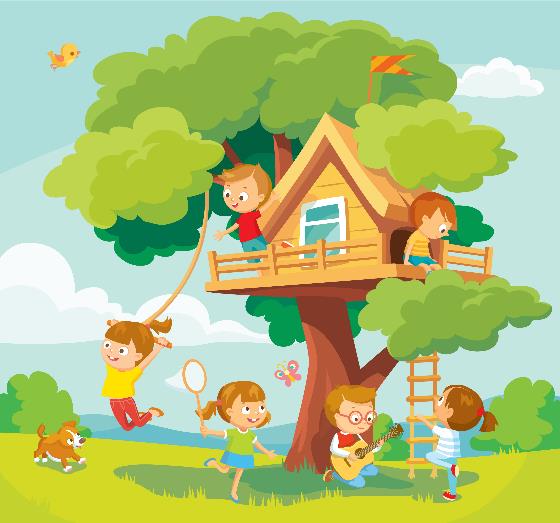 in de gaten houden
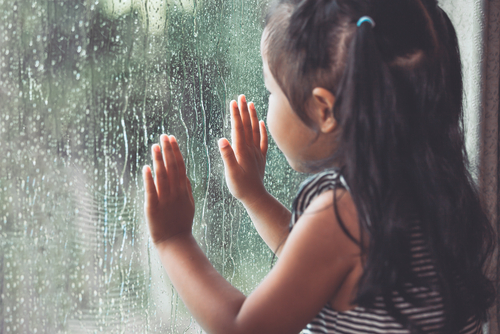 vermijden
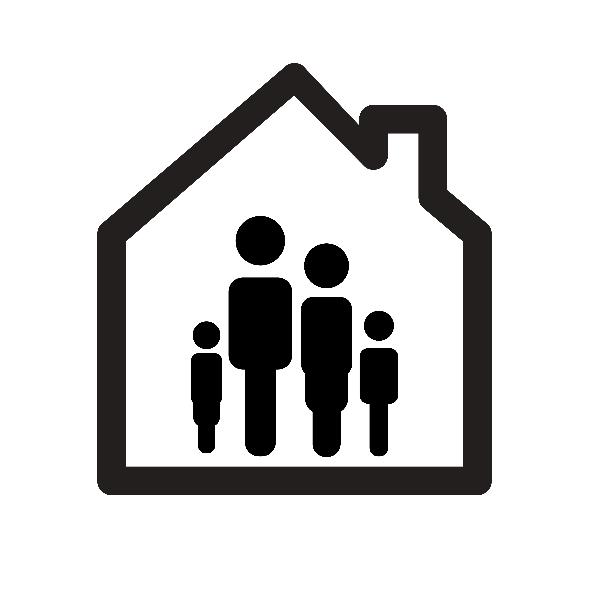 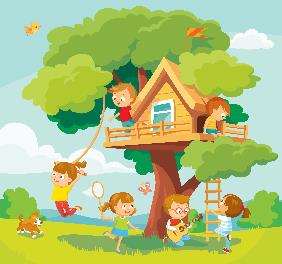 desondanks
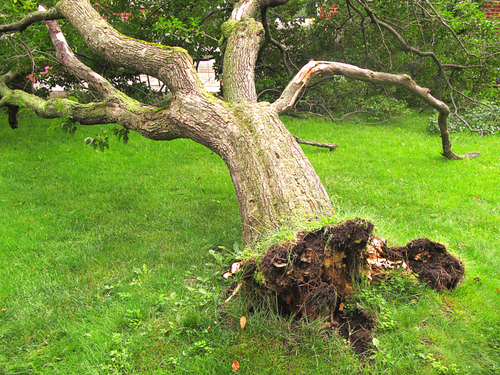 begaanbaar
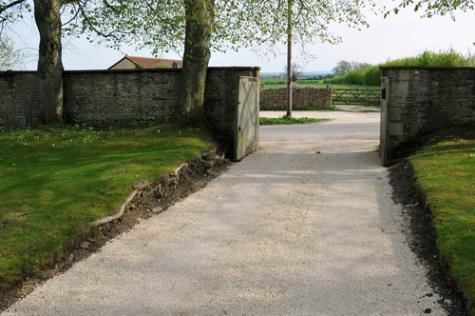 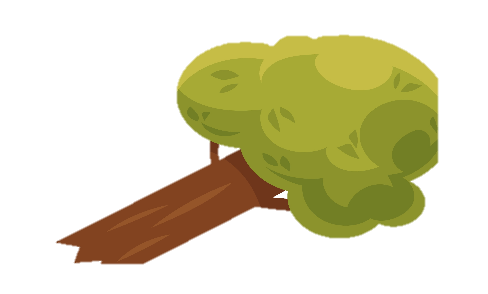 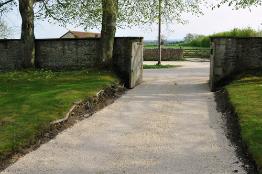 het object
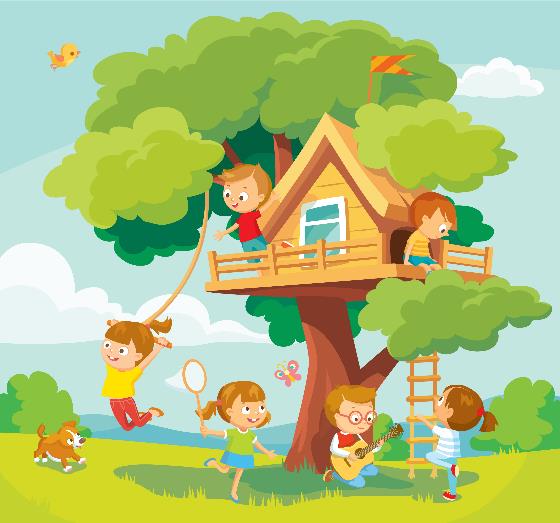 de ruïne
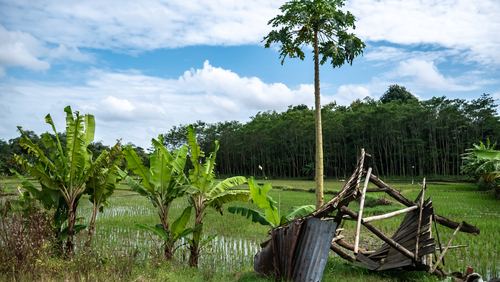 het werk overnemen van
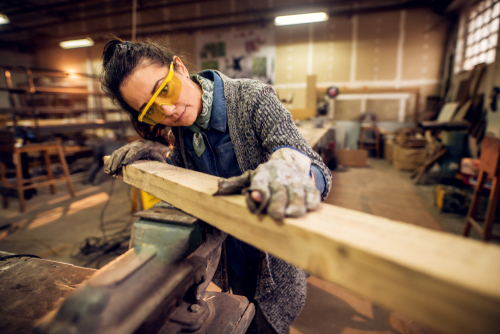 het fortuin
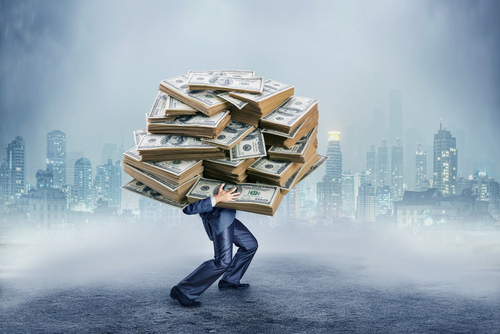 Op de woordmuur:
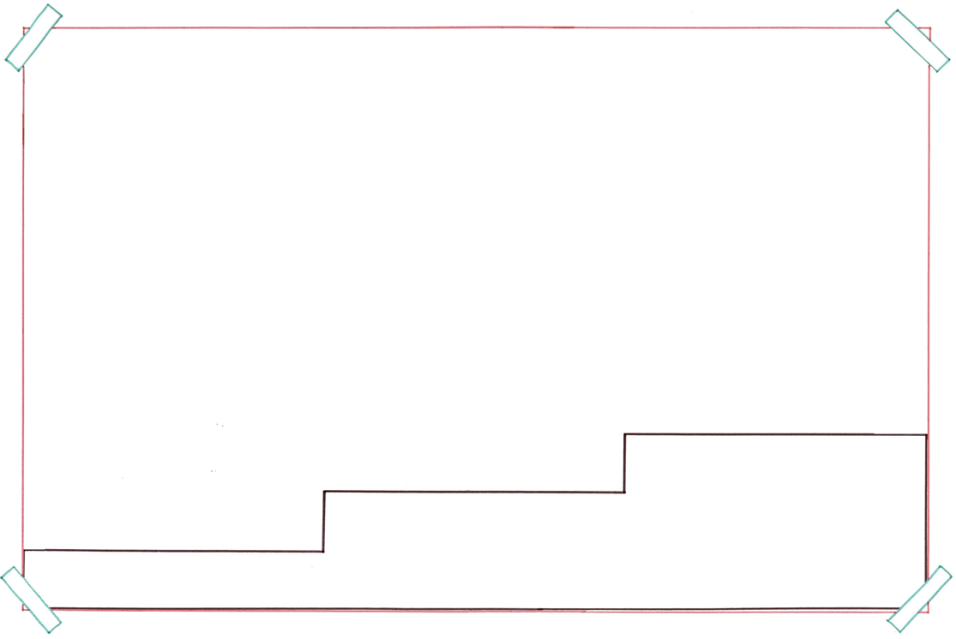 Door de storm was de boomhut een ruïne geworden.
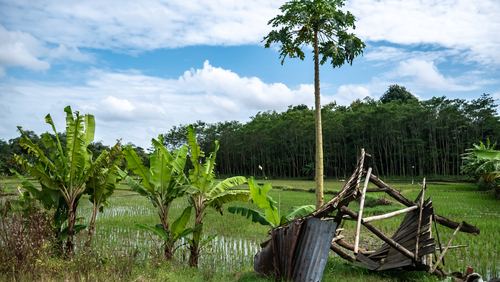 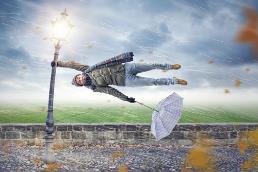 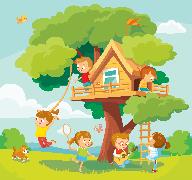 de ruïne
de storm
= het overblijfsel van een verwoest gebouw
de boomhut
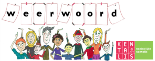 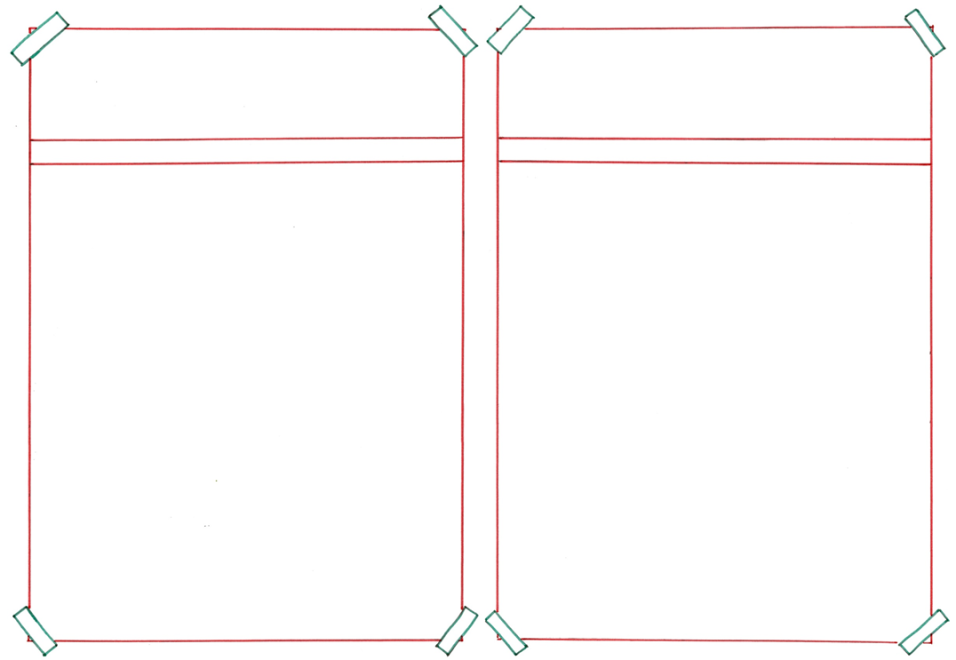 in de gaten
onoplettend
houden
zijn
= niet letten op
 
 
 





Onoplettend zijn in het verkeer is gevaarlijk.
= letten op












 

Tijdens de storm hielden we de boomhut in de gaten.
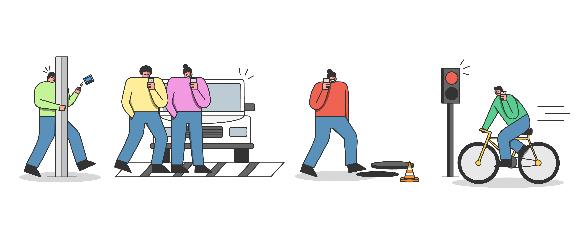 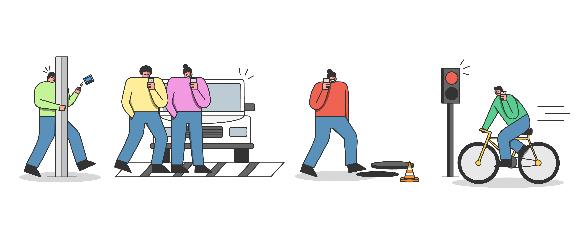 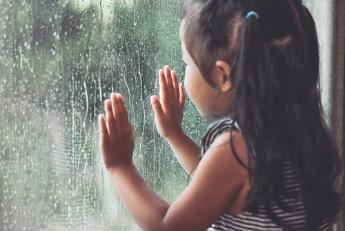 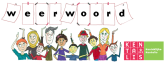 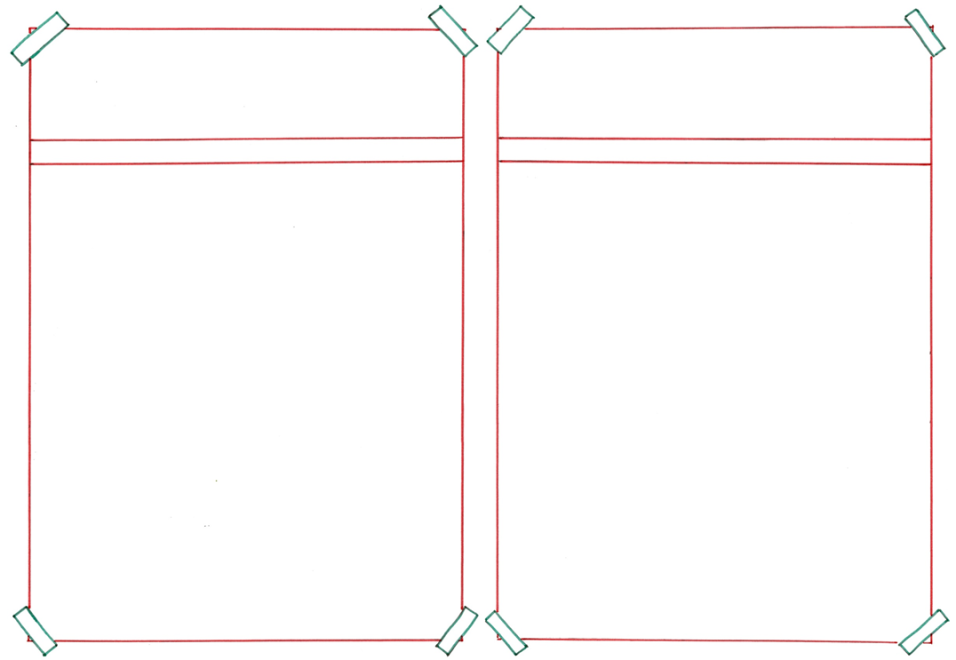 dankzij
desondanks
= door
 
 
 




Dankzij de regen, ben ik nu drijfnat.
= ondanks dat, toch












 

Het regent buiten. Desondanks ga ik naar buiten.
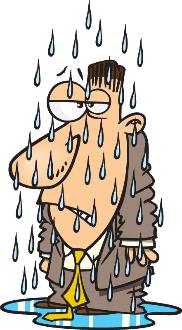 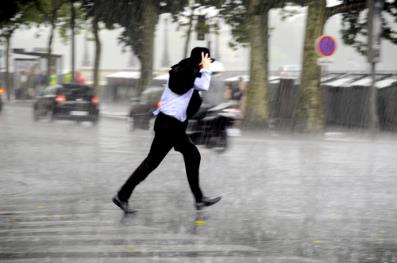 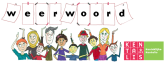 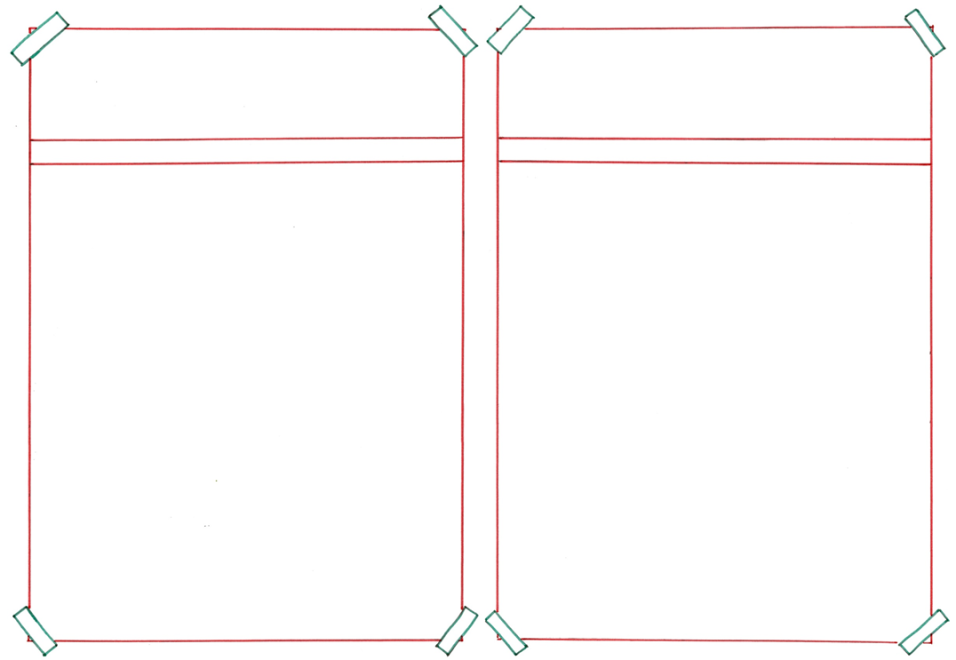 onbegaanbaar
begaanbaar
= er kan niet op gelopen of gereden worden
 
 
 


Door de omgevallen boom is de oprit onbegaanbaar.
= er kan op gelopen of gereden worden










 



De oprit is begaanbaar.
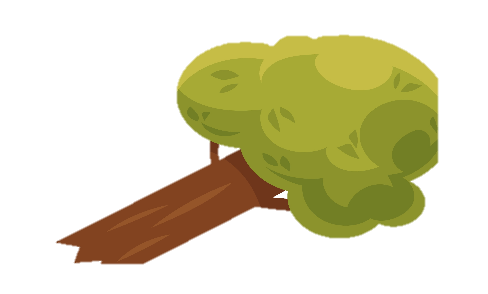 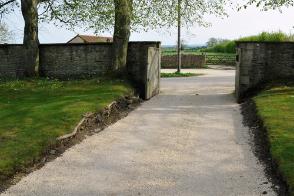 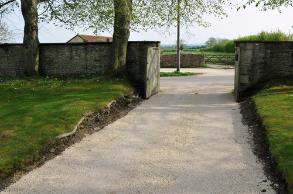 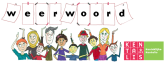 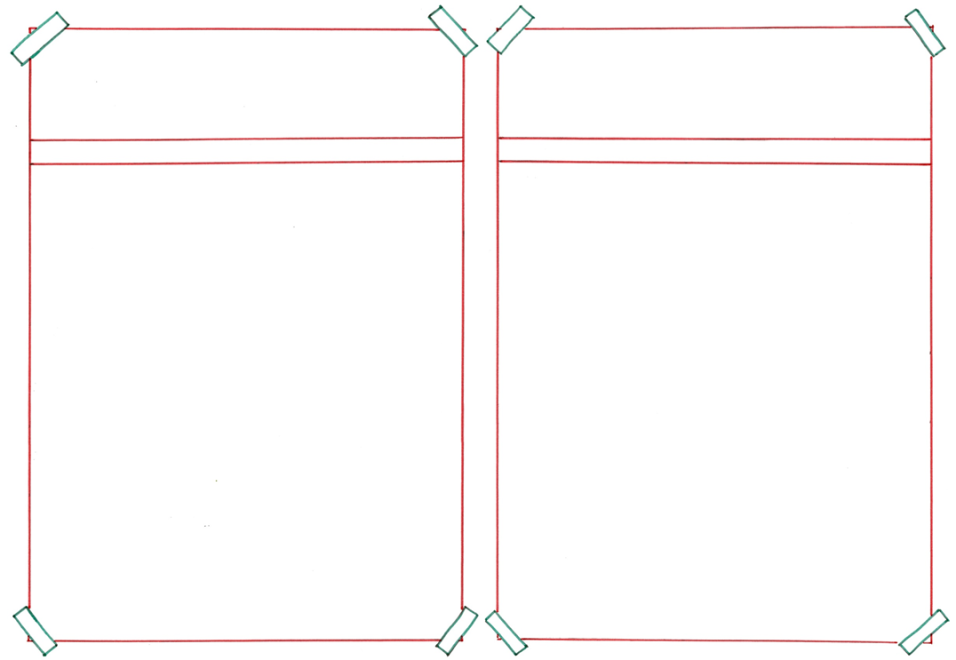 opzoeken
vermijden
= er naar toe gaan
 
 
 





Hij houdt van hoogtes en zoekt het graag op.
= uit de buurt blijven van, ontwijken













Ik vermijd grote hoogtes want ik heb hoogtevrees.
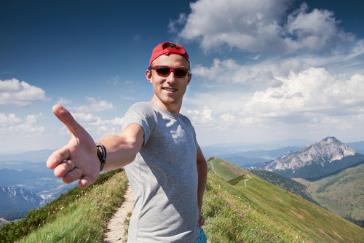 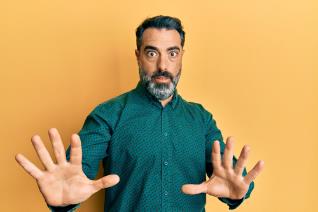 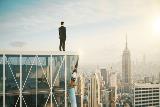 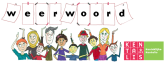 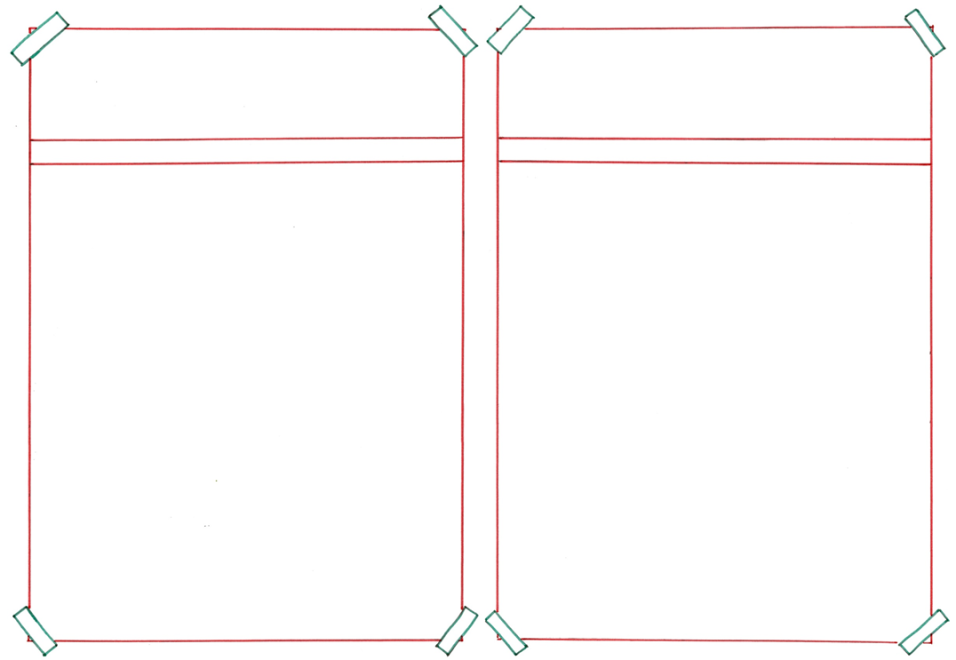 samen
zelfstandig
= met hulp van elkaar, afhankelijk
 
 
 



Wij bouwen samen deze hut. Alleen dan gaat het lukken.
= zonder hulp,  
  onafhankelijk












Mijn vader bouwde zelfstandig een boomhut. Hij had geen hulp nodig en was onafhankelijk.
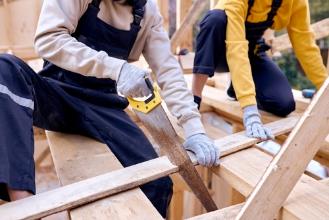 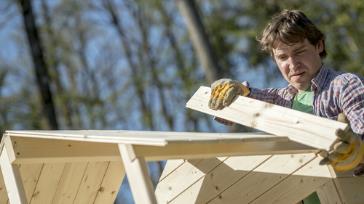 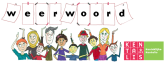 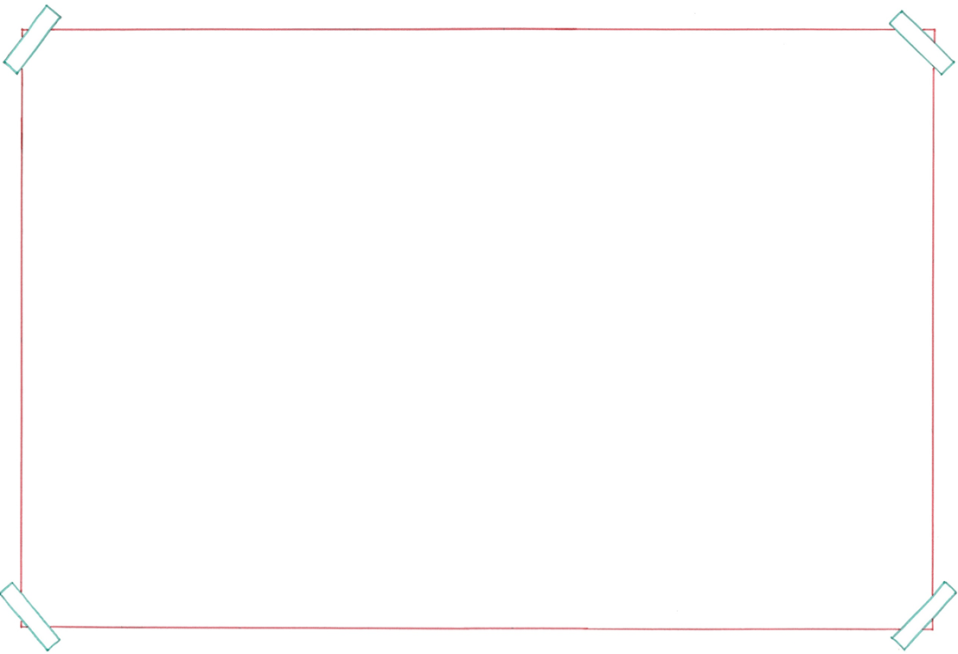 winnen
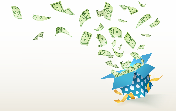 erover dromen
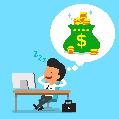 het fortuin
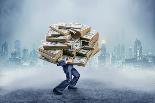 = de grote hoeveelheid geld
opleveren
nodig hebben
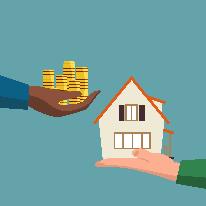 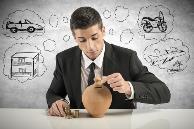 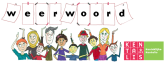 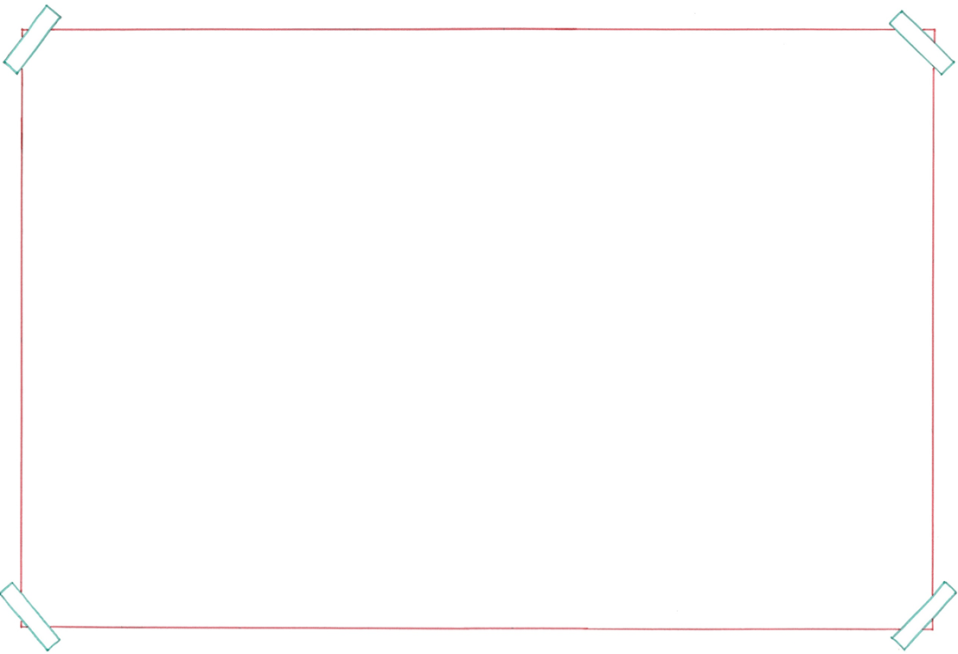 samen
de ontspanning
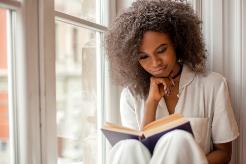 het vermaak
= het plezier
de hobby’s
blij
Lezen is een hobby van me. Het is een goed vermaak in mijn vrije tijd.
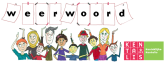 het object= het voorwerp









We hadden een object in de boom. Het object was een hut.
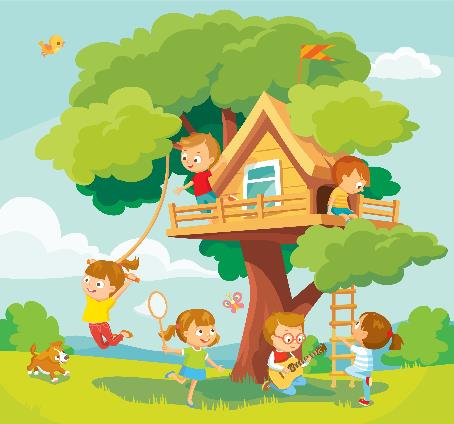 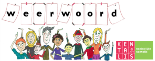 het werk overnemen van






Ik heb het werk van mijn vader overgenomen en probeer nu zelf een boomhut te bouwen.
= de taak gaan doen van
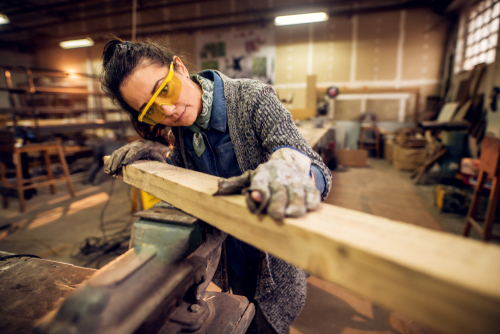 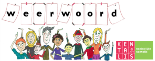